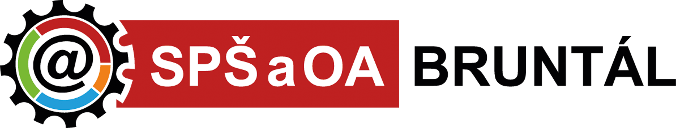 INTERNETOVÁ ŠKOLA II. projekt s registračním číslem CZ.1.07/1.1.24/01.0064.Ing. Jan MECAStřední průmyslová škola a Obchodní akademie, Bruntál, příspěvková organizace
OBSAH
Základní informace o projektu
Multimédia v prostředí LMS Moodle
Ukázka kurzu
Závěr
červen ’14
Střední průmyslová škola a Obchodní akademie, Bruntál, příspěvková organizace
2
Základní informace o projektu
ZÁKLADNÍ INFORMACE O PROJEKTU
červen ’14
Střední průmyslová škola a Obchodní akademie, Bruntál, příspěvková organizace
4
VÝSTUPY PROJEKTU
Vlastní tvorba výukových videí a animací
Distribuce a ověření vytvořených výstupů v rámci nových kurů v prostředí LMS Moodle
červen ’14
Střední průmyslová škola a Obchodní akademie, Bruntál, příspěvková organizace
5
REALIZAČNÍ TÝM
červen ’14
Internetová škola II.
6
MULTIMÉDIA V PROSTŘEDÍ LMS MOODLE
VÝSTUPY PROJEKTU
ANIMACE
MOODLE
KURZY
VIDEA
červen ’14
Střední průmyslová škola a Obchodní akademie, Bruntál, příspěvková organizace
8
MULTIMÉDIA V LMS MOODLE
Výstupní formát videí a animací
Videosoubory archivované přímo na serveru Moodle (avi)
Archivace výstupů ve dvou kvalitách (1080p,720p)

Distribuce kanálem YOUTUBE
červen ’14
Střední průmyslová škola a Obchodní akademie, Bruntál, příspěvková organizace
9
Ukázky kurzu
ZÁVĚR
Ing. Jan MECAprojektový manažer, učitel odborných předmětů
Střední průmyslová škola a Obchodní akademie, Bruntál, příspěvková organizace.
Kavalcova 814/1
792 01 Bruntál
tel: +420 555 559 736 (kancelář)
mail: meca@spsoa.cz
web: www.spsoa.cz
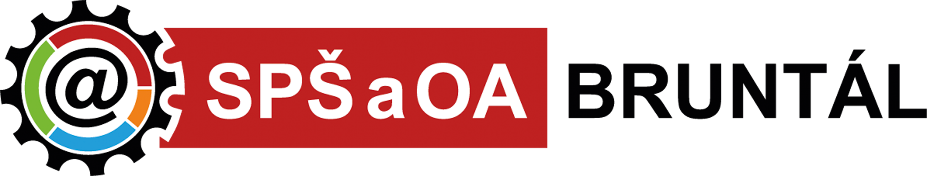